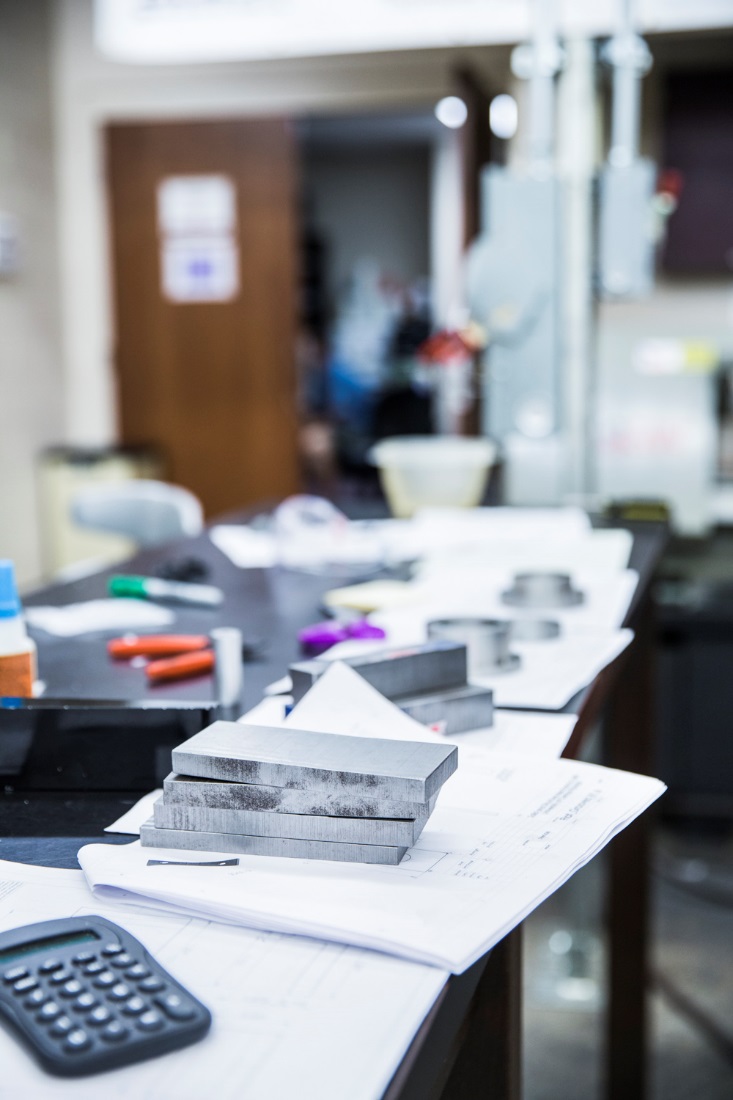 Off the Lab Bench and into the Marketplace:
TECHNOLOGY COMMERCIALIZATION AT UCF

Svetlana Shtrom, PhD, MBA
Office of Technology Transfer
We protect, market and license University’s intellectual property

Our services include:

Management of intellectual property
Strategic transfer of inventions and works to marketplace
Interfacing with industry, investors, and entrepreneurs  
Negotiation of partnership agreements
Education in technology commercialization and entrepreneurship
UCF Venture LaunchTM
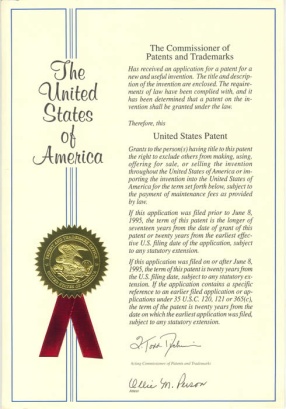 2
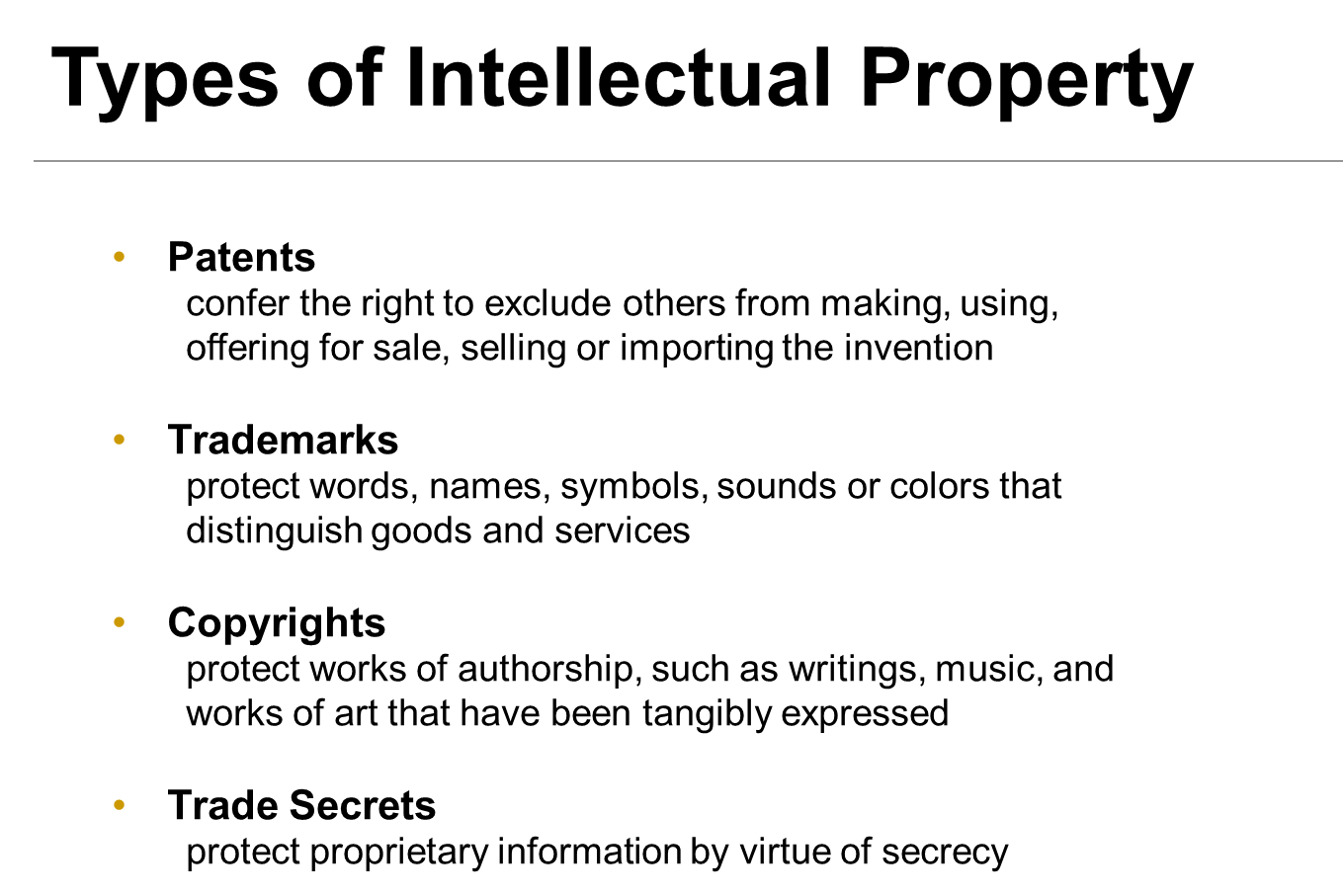 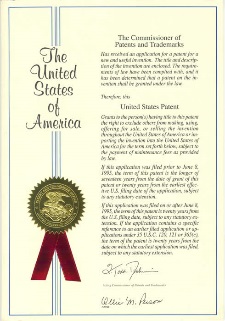 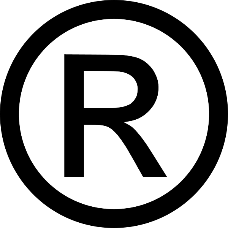 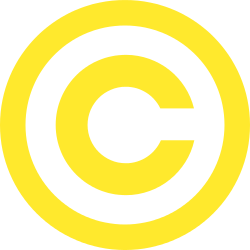 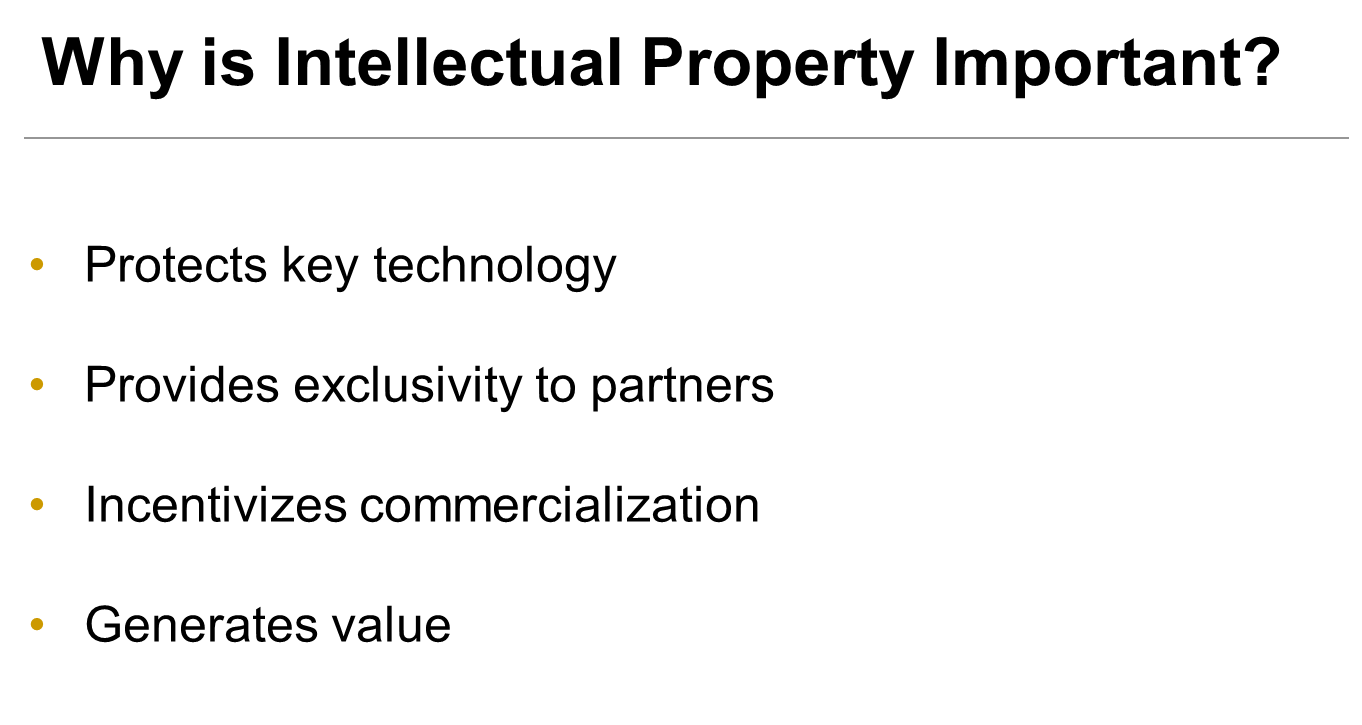 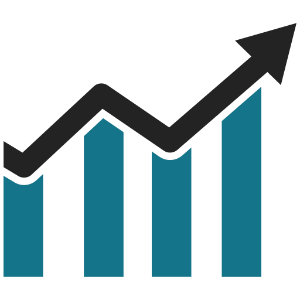 3
University Licensing Income*
*Licensing income for 2020;  source: AUTM
4
Licensing Income Distribution
Distribution of licensing income follows the standard policy in place at UCF. Cumulative Net Income (gross royalties minus direct costs of patenting, copyright registration, trademark registration, licensing, legal, and other related expenses) resulting from Inventions and Works (excluding books) to which UCF takes title is divided according to the following distribution:
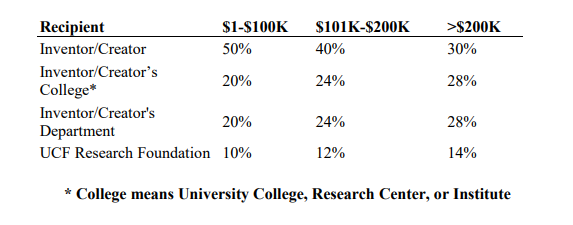 5
Intellectual Property: UCF Regulations
Intellectual Property Submission/Review

(1) University Personnel are required to disclose to the Office of Technology Transfer all Inventions made in the field in which the Inventor is employed by the University or for which there has been University Support and all Works developed by Creators using University Support;

(2) The Office of Technology Transfer will assess the novelty and marketability of the Inventions and Works and determine the extent to which the University should be involved in protection, development, and promotion of the Inventions and Works; 

(3) The Office of Technology Transfer will inform the Inventors and Creators of University's decision within 90 days from the date of receipt of Invention/Work disclosure. 

http://collectivebargaining.ucf.edu/CBA/final2019-2021fullbook.pdf 

https://regulations.ucf.edu/chapter2/documents/2.029PatentsTrademarksSecretsFINALJune21.pdf 

https://regulations.ucf.edu/chapter2/documents/2.033CopyrightsandWorksFINALDec2020.pdf
6
Invention/Work
Inventors
Inventors
Market and Business Analysis
Coaching
Incubation
Path to Commercialization
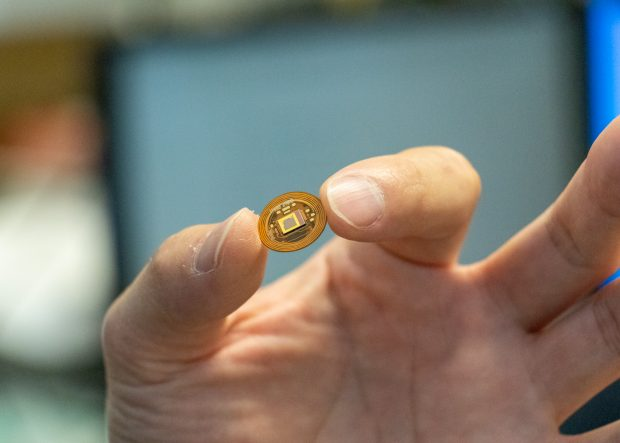 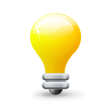 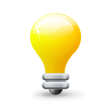 IP Assessment/Patent Strategy
Technology Commercialization Committee
Commercialization Strategy
ExternalCompany
Start-Up
7
Office of Technology Transfer
-FY2021 At a Glance-
$211.4 million
111
Our dedicated team of professionals works to bring UCF discoveries to the marketplace through intellectual property protection, marketing
and licensing and connects researchers with companies and entrepreneurs to transform innovative ideas into successful products.
Invention 
Disclosures
Research
Funding
Research &
Development
Invention
Invention
30
Start-ups Still
Operational
as of FY 2021
Public Use
and Economic
Growth
Public Use  
and Economic  Growth
Evaluation
Evaluation
Evaluation
Technology  Transfer  Lifecycle  
FY 2021
Product Development
114
Total U.S.  Patent  Applications Filed
Product 
Development
21
Products
on the 
Market
IP Protection
IP Protection
Licensing
Marketing
Licensing
1,057
Total U.S. patents secured through FY 2021
Marketing
64
29
U.S. Patents
Issued
Licenses & Options  Executed
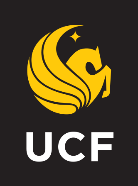 Adapted from AUTM with permission. www.autm.net
Off the Lab Bench and into the Marketplace:
Achieving Success Together
Key drivers:

Valuable intellectual property
Commercial partners
Effective technology transfer
Successful R&D and commercialization
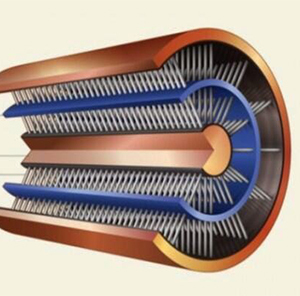 Factors that impact IP validity and value:

Protection before publication 
Correct inventorship and funding
Disclosure of material references
Broad protection
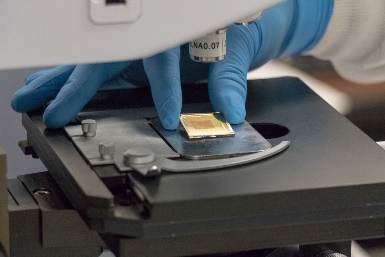 9
Technology Transfer Directory
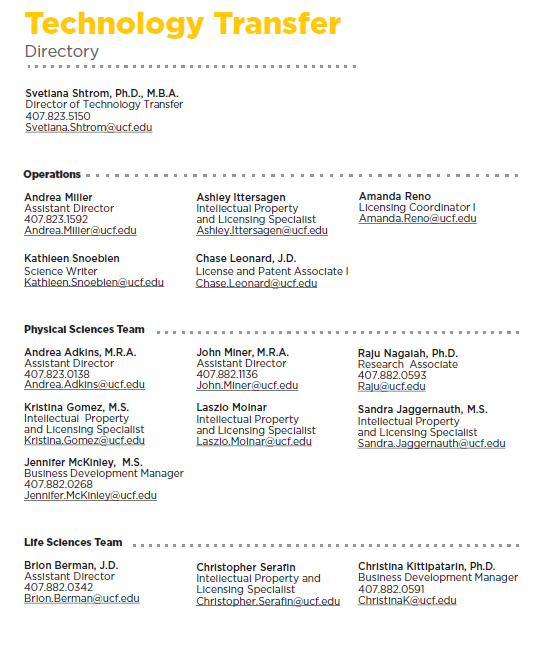 Find your IP Specialists here:
https://tt.research.ucf.edu/find-ip-team/
My Contact Information
Svetlana Shtrom, PhD, MBADirector, Technology Transfer
Phone 	(407) 823-5150
Email:  sshtrom@ucf.edu 

University of Central FloridaUniversity Tower/Research Park12201 Research Parkway, Suite 202 Orlando, FL 32826
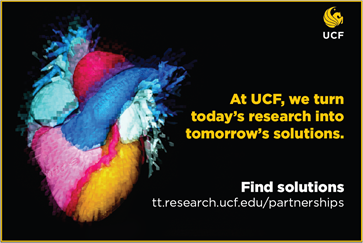 11
Supplemental Information: 
Strategic IP Review, Protection, Marketing, 
and Licensing
12
Invention/Work
Inventors
Inventors
Market and Business Analysis
Coaching
Incubation
Path to Commercialization
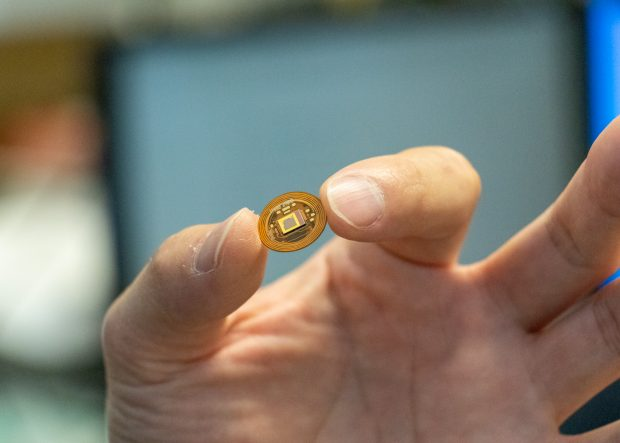 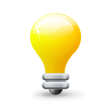 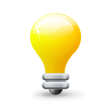 IP Assessment/
Protection Strategy
Technology Commercialization Committee
Commercialization Strategy
ExternalCompany
Start-Up
13
Invention/Work
Market and Business Analysis
Coaching
Incubation
Path to Commercialization
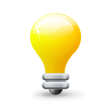 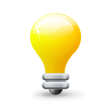 Inventors
IP Assessment/
Protection Strategy
Technology Commercialization Committee
Inventors
Commercialization Strategy
ExternalCompany
Start-Up
14
Invention
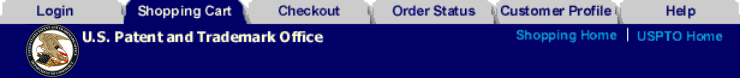 -any art or process (way of doing or making things), machine, manufacture, design, or composition of matter, or any new and useful improvement thereof, or any variety of plant, which is or may be patentable under the patent laws of the United States
15
Work of Authorship
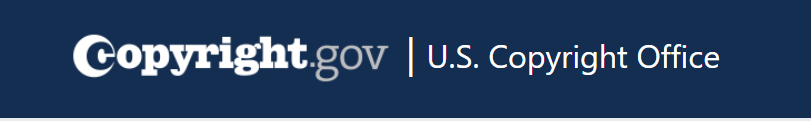 -"original works of authorship" include literary, dramatic, musical, architectural, cartographic, choreographic, pantomimic, pictorial, graphic, sculptural, and audiovisual creations
16
Invention/Work
Market and Business Analysis
Coaching
Incubation
Path to Commercialization
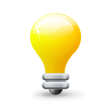 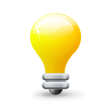 Inventors
IP Assessment/
Protection Strategy
Technology Commercialization Committee
Inventors
Commercialization Strategy
ExternalCompany
Start-Up
17
Inventors
IP Assessment/ Protection Strategy
Invention / Work  Assessment
Research funding needs
ORC: http://www.research.ucf.edu/funding_assistance.html

Invention Protection
Patent
Copyright
Trademark

Possible commercialization paths
Faculty led start-up
External company
Regulatory requirements
Invention reporting
Government rights

Technology/IP
Novelty
Breadth
Advantage

Market
Size
Competition
Potential partners
18
Inventors
IP Assessment/ 
Protection Strategy
Review / Protection Decision
Technology Commercialization Committee
YES
NO
File for protection and advertise
Waive to Inventor
Abandon
Market and Business Analysis
19
Invention/Work
Market and Business Analysis
Coaching
Incubation
Path to Commercialization
Inventors
IP Assessment/
Protection Strategy
Technology Commercialization Committee
Inventors
Commercialization Strategy
ExternalCompany
Start-Up
20
Market and Business Analysis
Technology development
Stage
Prototyping
Inventor commitment

Funding needs
Grants (SBIR/STTR)
Matching funds
Investors

Business Opportunity (I-Corps)
Business model development
Customer validation
Problem – Solution fit
Product – Market fit
Market
Opportunity
Size
Impact

Competitive landscape
Technology
Applications
Partnership options

Industry
Barriers to entry
Regulatory implications
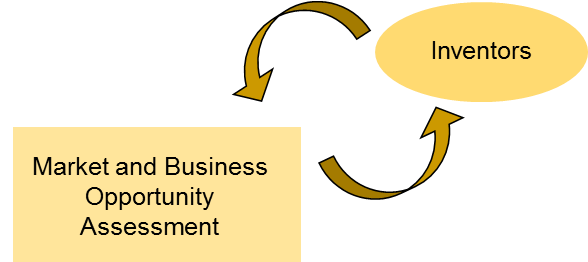 21
Market and Business Opportunity Assessment
Inventors
Coaching
Incubation
Commercialization Strategy Decision
Commercialization Strategy
ExternalCompany
Start-Up
22
My Contact Information
Svetlana Shtrom, PhD, MBADirector, Technology Transfer
Phone 	(407) 823-5150
Email:  sshtrom@ucf.edu 

University of Central FloridaUniversity Tower/Research Park12201 Research Parkway, Suite 202 Orlando, FL 32826
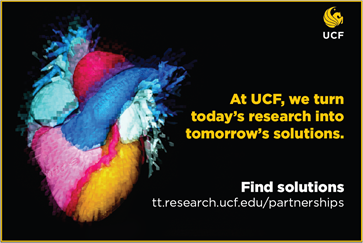 23